ΠΑΡΑ ΟΛΥΜΠΙΑΚΟ ΑΘΛΗΜΑ        ΕΠΙΤΡΑΠΕΖΙΑΣ ΑΝΤΙΣΦΑΙΡΙΣΗΣΖΕΡΔΙΛΑ ΝΤΙΑΝΑ
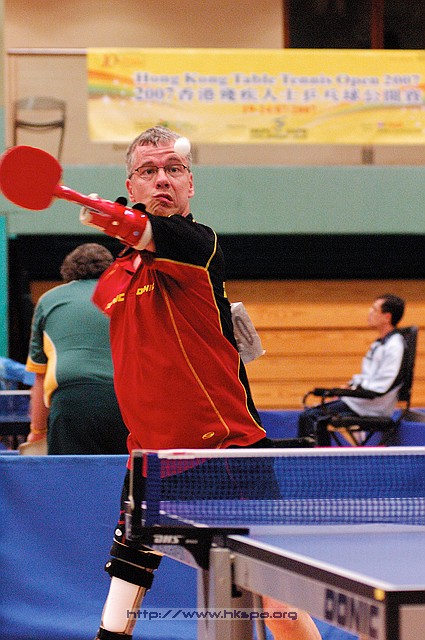 "SPORT HAS THE POWER TO CHANGE THE WORLD. IT HAS THE POWER TO UNITE PEOPLE IN A WAY THAT  LITTLE ELSE DOES." 

Nelson Mandela
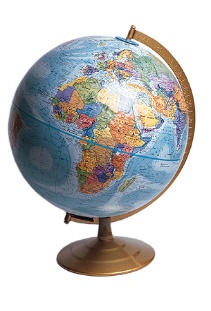 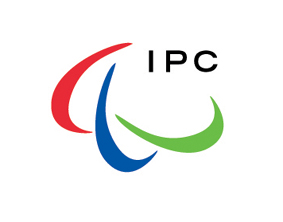 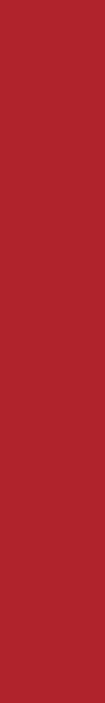 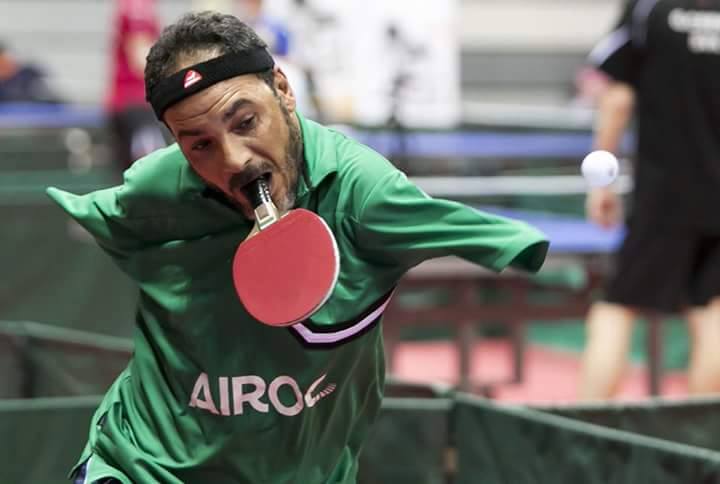 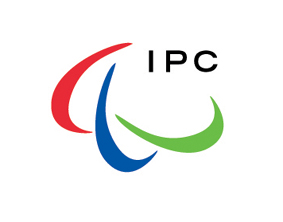 International Paralympic 
          Table Tennis Committee 
                        (IPTTC)
Το 1970 ιδρύθηκε η 1η επιτροπή αγώνων για την επιτραπέζια αντισφαίριση και ήταν υπεύθυνη μόνο    για events με αμαξίδιο

Το 1976 προστέθηκαν αθλητές με ακρωτηριασμό και  η κατηγορία «Οι άλλοι»
Το 1980 συμπεριελήφθησαν αθλητές με εγκεφαλική παράλυση

Το 1ο παγκόσμιο έγινε το 1982 για όλες τις αναπηρίες

Το 2002 στην Taipei εγκρίθηκε το νέο όνομα International Paralympic Table Tennis Committee
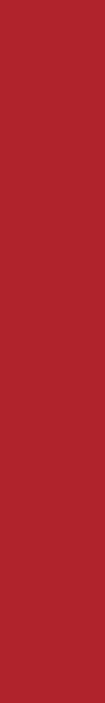 International Paralympic Table Tennis Committee – IPTTC-2007
Η  IPTTC ήταν μια επιτροπή, που υπαγόταν στην Διεθνή Πάρα ολυμπιακή επιτροπή (IPC), μέχρι το 2007
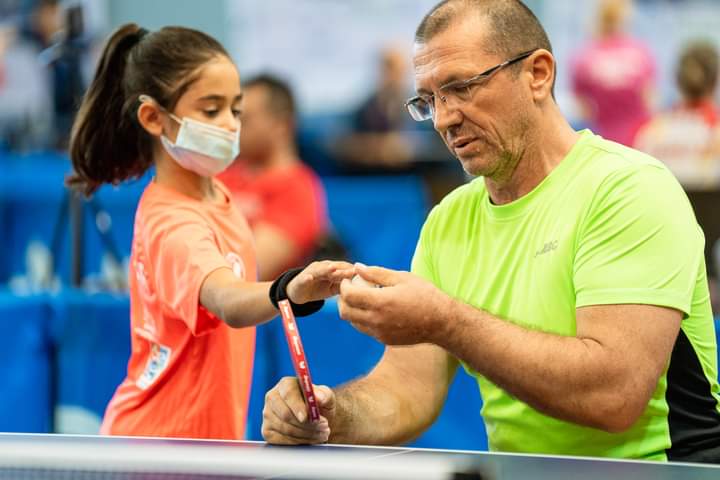 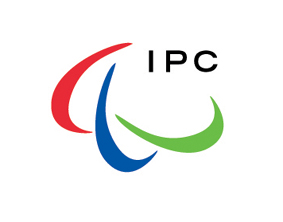 IPTTC Website: www.ipttc.org
ITTF Para Table Tennis                             Committee
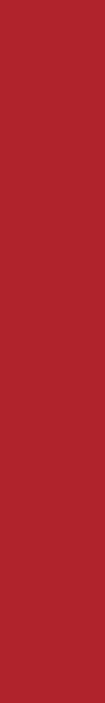 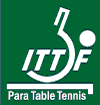 Ιούλιος του 2007 : Η IPTTC εντάσσεται στην ITTF σε μετονομάζεται σε ITTF Para Table Tennis Committee 

Μέχρι το 2017 ήταν μια αυτόνομη και ανεξάρτητη επιτροπή της ITTF 

Από το 2017 ανήκει στην ITTF

Είναι εγγεγραμμένοι  6844 αθλητές και ενεργοί  2194  
     552 Γυναίκες
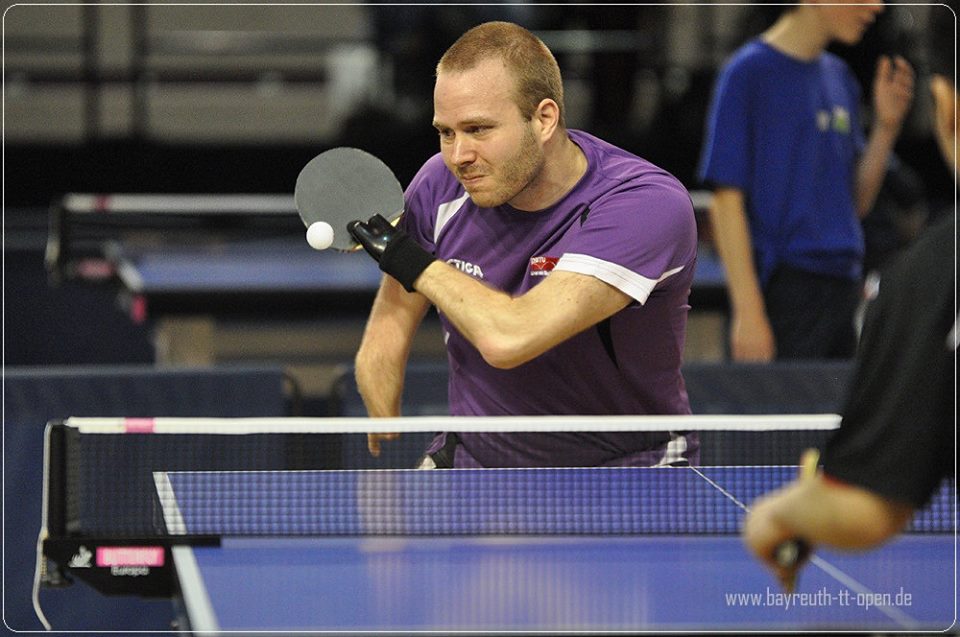 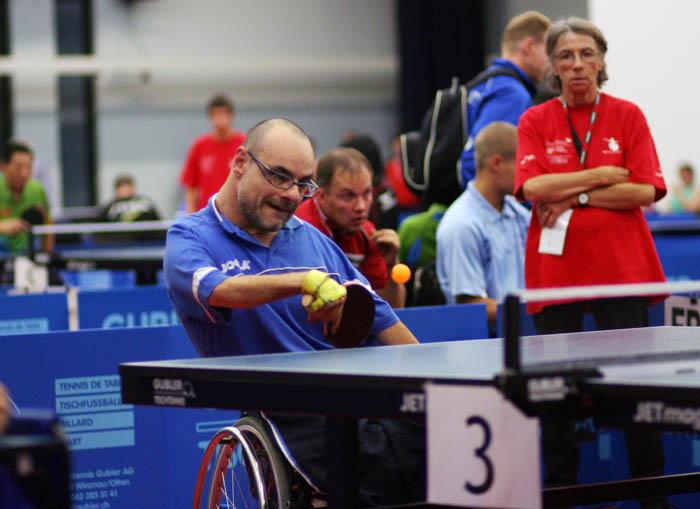 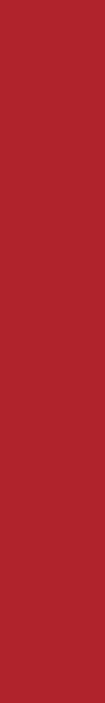 ITTF Para Table Tennis 
                 Σύστημα ταξινόμησης
  Από το 1960, η εξέλιξη του αθλήματος για τους αθλητές με αναπηρία έχει δημιουργήσει την ανάπτυξη των συστημάτων ταξινόμησης το οποίο συνεχίζει να εξελίσσεται μέχρι και σήμερα 

Η ταξινόμηση είναι μια συνεχής διαδικασία

 Όταν ένας αθλητής ξεκινά να αγωνίζεται, του κατανέμεται μια κατηγορία που μπορεί να επανεξεταστεί καθ' όλη τη διάρκεια της καριέρας του αθλητή
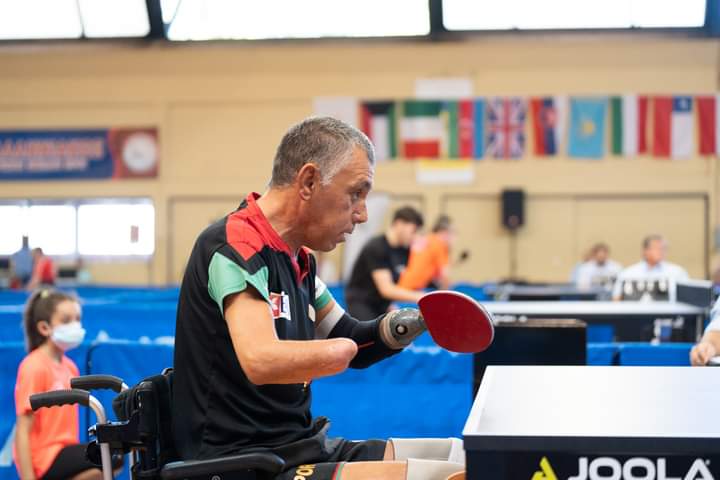 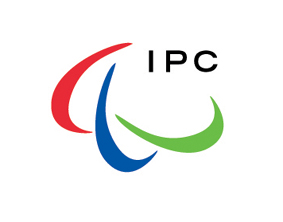 IPTTC Website: www.ipttc.org
PARA TABLE TENNISInternational Paralympic committee (IPC)
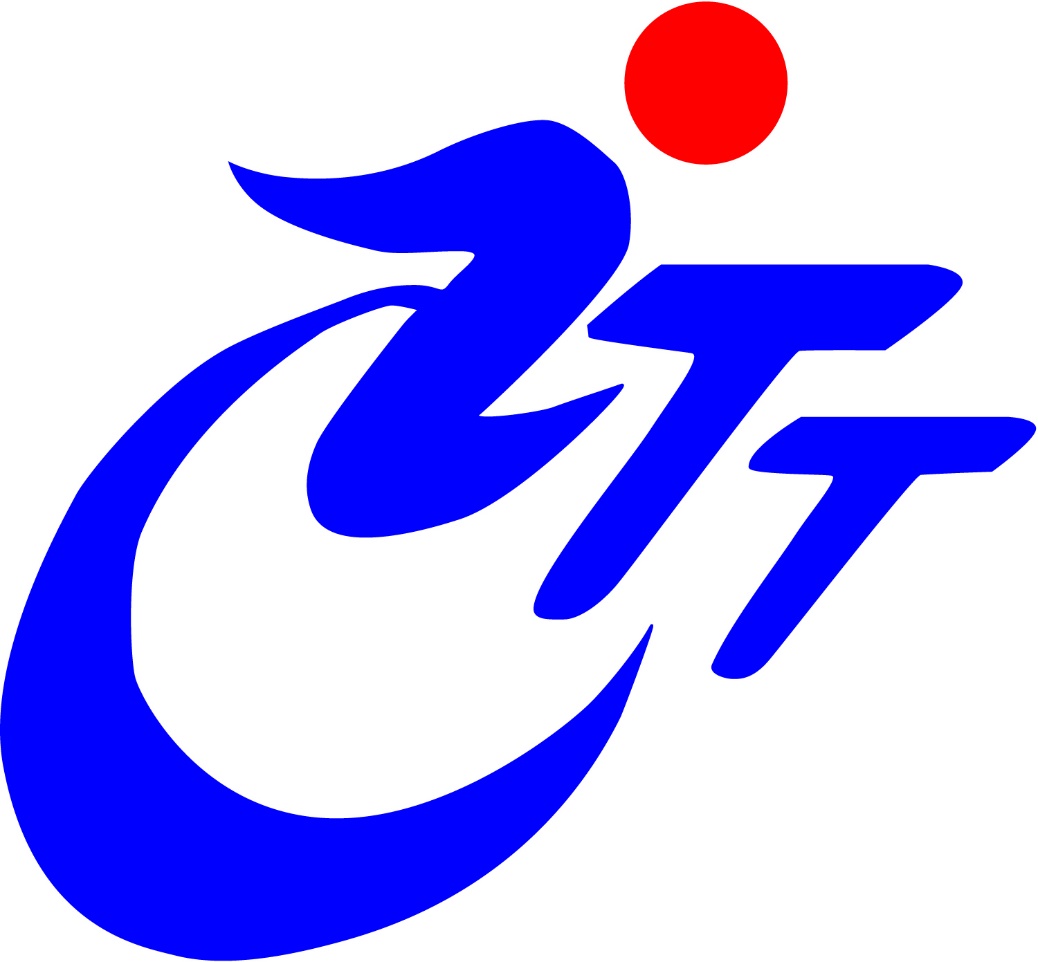 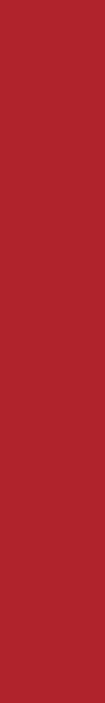 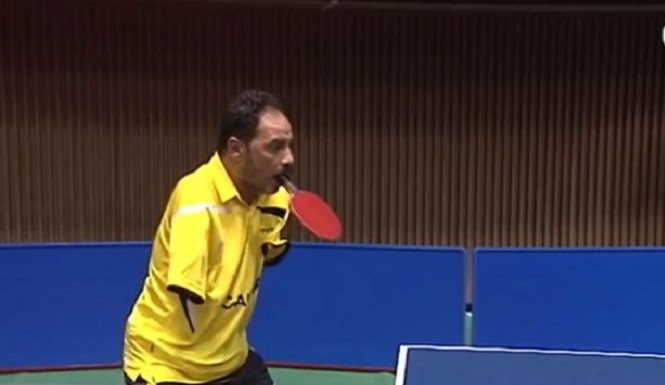 ITTF Para Table Tennis 
    Σύστημα ταξινόμησης
Η ουσία της ταξινόμησης είναι να ομαδοποιήσει τους παίκτες οι οποίοι έχουν περίπου τις ίδιες κινητικές δυνατότητες
Το πιο σημαντικό στοιχείο της ταξινόμησης  είναι να παρέχει στους παίκτες ένα δίκαιο περιβάλλον και ίσες ευκαιρίες να αγωνιστούν
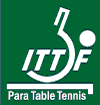 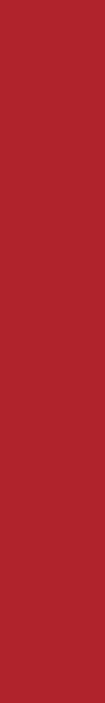 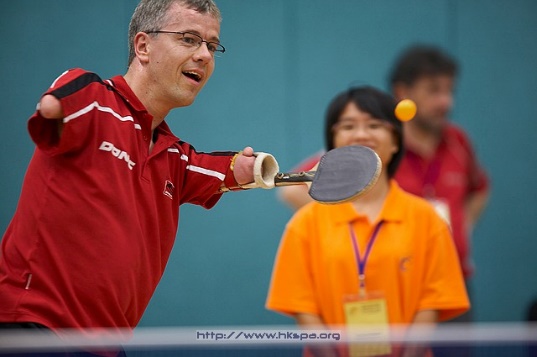 Σύστημα ταξινόμησης
Οι αθλητές με αναπηρίες στην επιτραπέζια αντισφαίριση, ταξινομούνται πριν παίξουν για 1η φορά στο πρώτο τους διεθνές τουρνουά


Με τεστ που κάνει έμπειρο προσωπικό από γιατρούς αλλά και από ειδικούς στην επιτραπέζια αντισφαίριση, ταξινομούνται οι αθλητές μια μέρα πριν τους αγώνες και στη συνέχεια 
   παρατηρούνται καθ' όλη  την διάρκεια των αγώνων
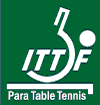 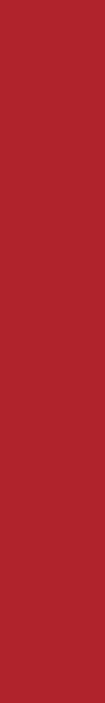 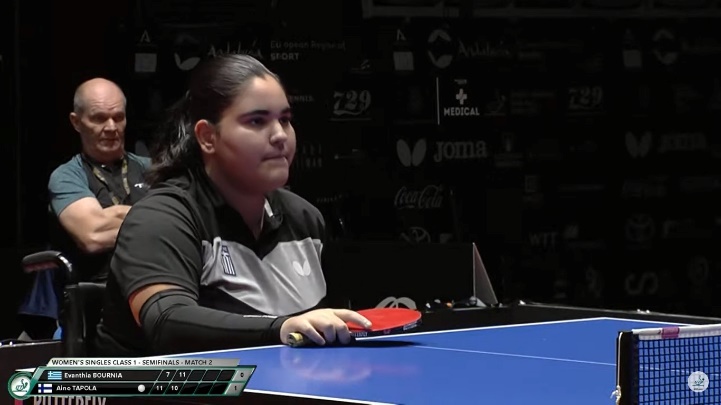 Σύστημα ταξινόμησης
Ο παίκτης παραλαμβάνει μια κάρτα με την κλάση στην οποία έχει τοποθετηθεί


Σε οριακές περιπτώσεις, ο παίκτης θα κατατάσσεται στη λιγότερο συμφέρουσα Κατηγορία, με την επιφύλαξη επανεξέτασης
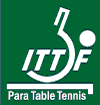 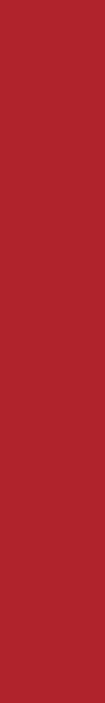 ITTF Para Table Tennis 
             Σύστημα Ταξινόμησης
Κατά την διαδικασία της ταξινόμησης εξετάζεται:

Το εύρος κίνησης του κάθε αθλητή
Η μυϊκή του δύναμη
Τους κινητικούς περιορισμούς
Την ισορροπία στο αναπηρικό αμαξίδιο και την ικανότητα χειρισμού της ρακέτας
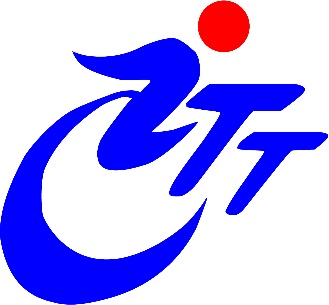 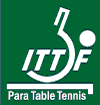 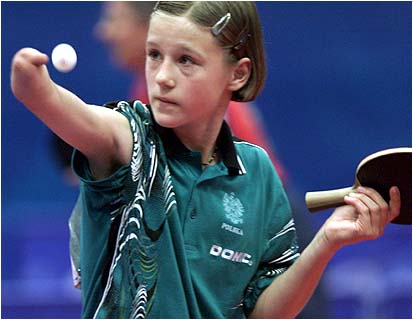 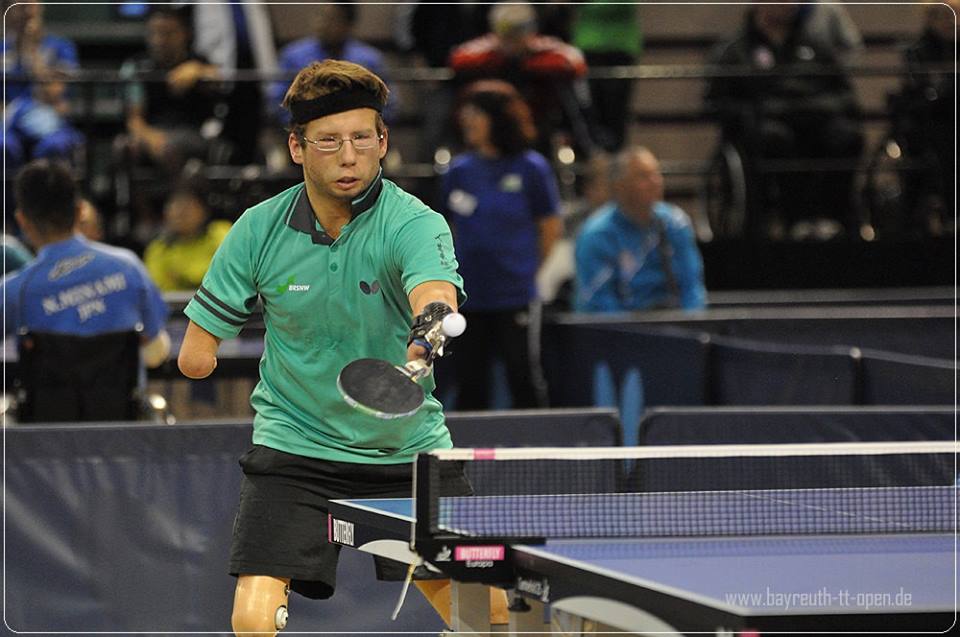 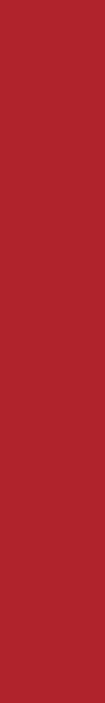 ITTF Para Table Tennis 
      ΣΥΣΤΗΜΑ ΤΑΞΙΝΟΜΗΣΗΣ
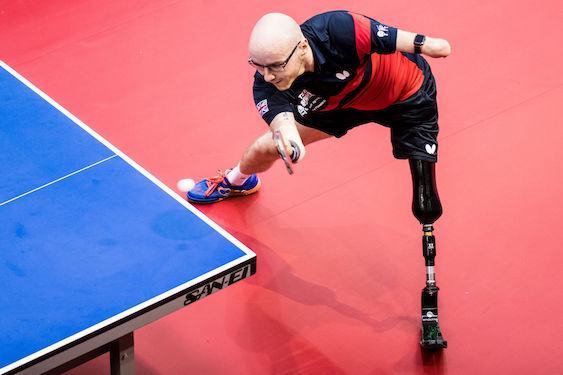 Όλοι οι παίκτες χωρίζονται σε 4 ομάδες

 1)  Άντρες 
     2)  Γυναίκες 
     3)  Αθλητές σε αμαξίδιο 
    4)   Όρθιοι


Οι παίκτες χωρίζονται σε 10 κλάσεις
Όσο μικρότερη η κλάση τόσο μεγαλύτερη η αναπηρία
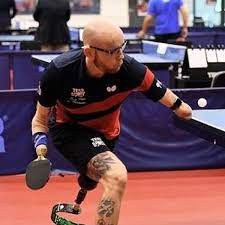 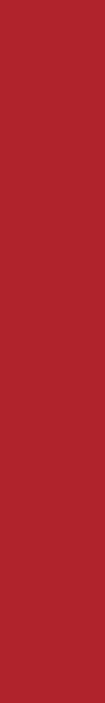 ITTF Para Table Tennis 
            ΣΥΣΤΗΜΑ ΤΑΞΙΝΟΜΗΣΗΣ
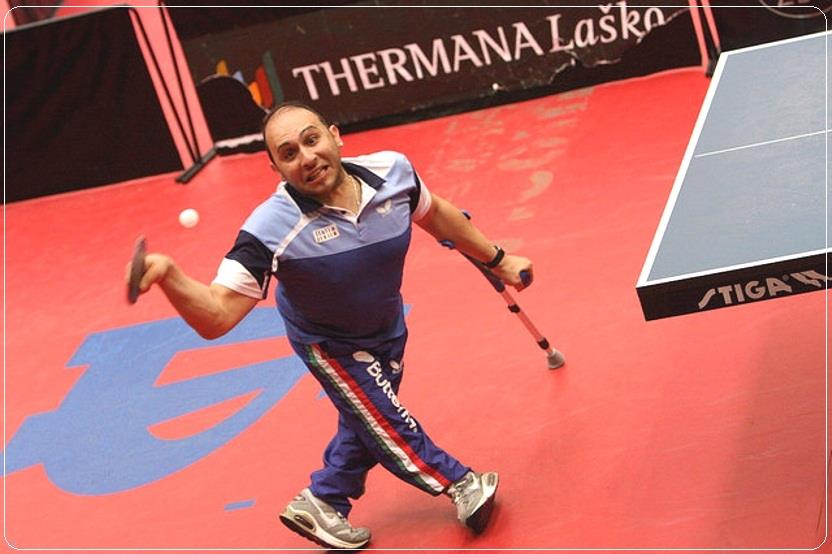 Αθλητές σε αμαξίδιο  1-5

 Όρθιοι 6-10

Η κλάση 11 είναι για παίκτες με νοητική στέρηση (intellectual Disabilities)   1o
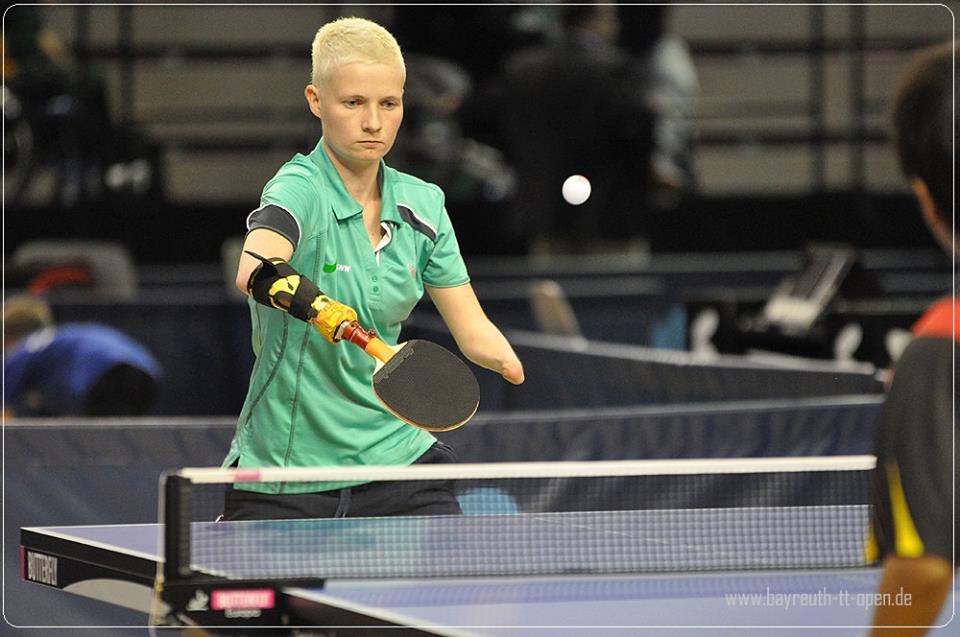 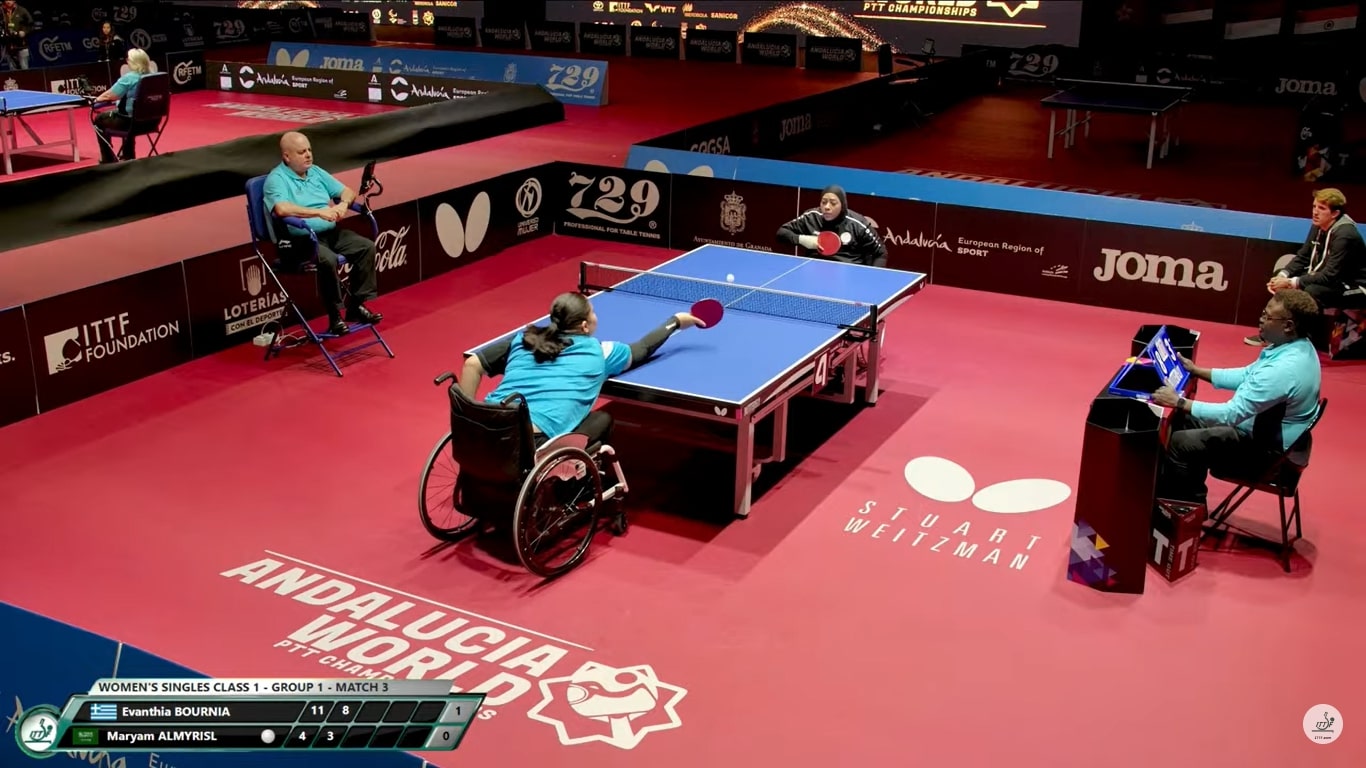 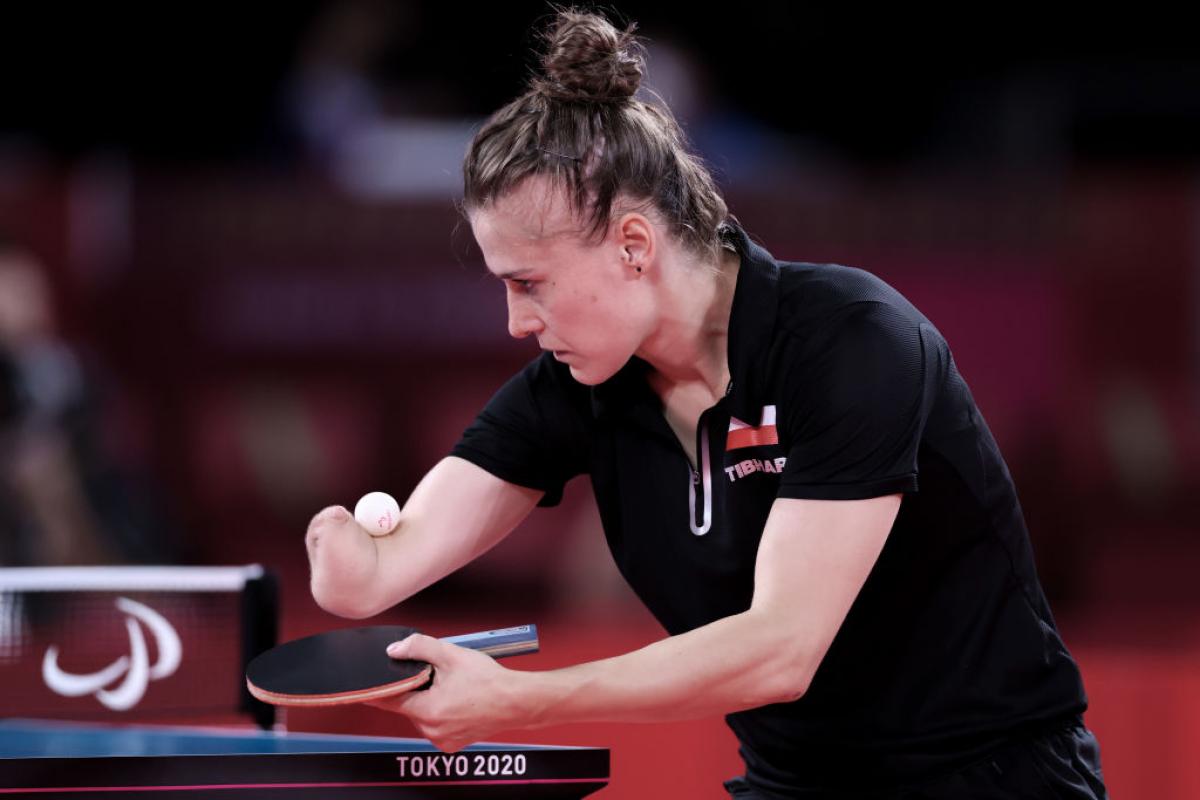 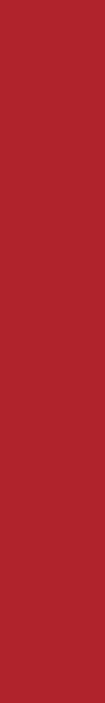 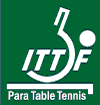 ΚΑΝΟΝΙΣΜΟΙ
        Όρθιοι Αθλητές         2ο
Οι όρθιοι αθλητές παίζουν με τους
     κανονισμούς της ITTF
Οι κανονισμοί για τα σερβίς μπορεί 
     να είναι πιο χαλαροί
Αθλητές σε Αμαξίδιο

 Τα πόδια του τραπεζιού πρέπει να είναι τουλάχιστον 40 εκ μέσα από την τελική γραμμή για να μπορούν να μπουν τα αμαξίδια, χωρίς να παρεμποδίζονται τα πόδια των αθλητών ακόμα και στο διπλό 

Αν το στήριγμα των ποδιών ή τα πόδια ακουμπήσουν το πάτωμα όταν η μπάλα είναι στον αέρα, ο πόντος δίνεται στον αντίπαλο
Κανένα μέρος του σώματος δεν πρέπει να είναι δεμένο εκτός αν γράφεται στην κάρτα του αθλητή καθώς αλλοιώνει την ισορροπία του σώματος
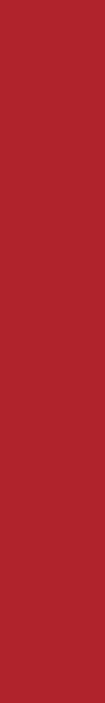 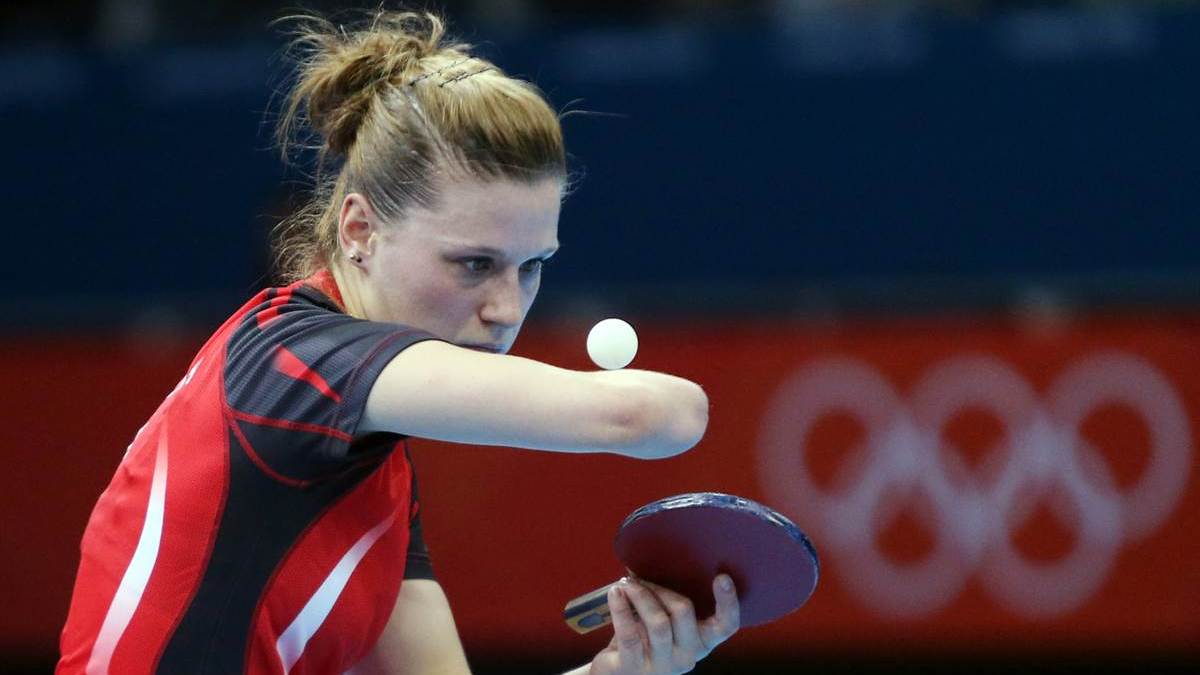 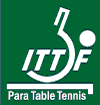 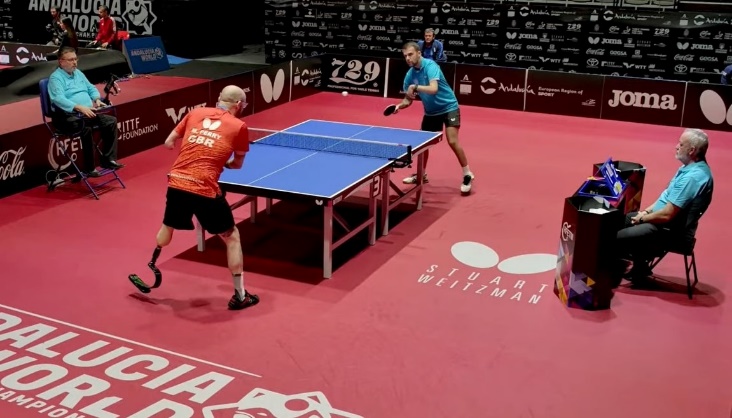 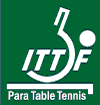 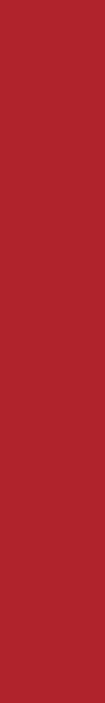 ΚΑΝΟΝΙΣΜΟΙ
                   Αθλητές σε αμαξίδιο
Το σερβίς στα ατομικά
Γίνεται επανάληψη αν στο σερβίς η μπάλα…
Φεύγει από το τραπέζι του αποκρούοντα και από τις 2 πλευρές ( με μια ή περισσότερες αναπηδήσεις)

   Αναπηδώντας στη μεριά του αποκρούοντα γυρίζει πίσω προς τη μεριά του φιλέ

   Σταματήσει στη μεριά του αποκρούοντα
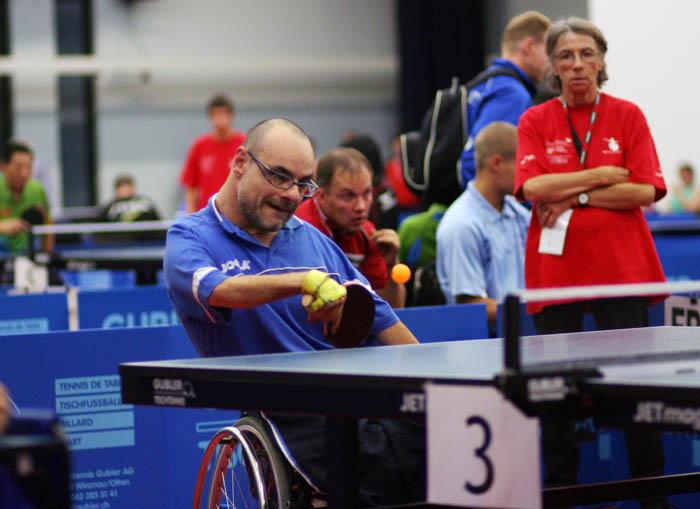 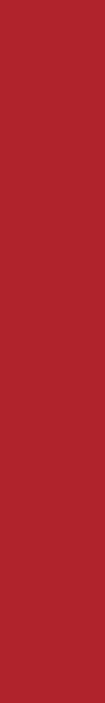 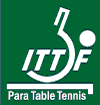 Αθλητές σε Αμαξίδιο
Ο σερβίρων πρέπει πρώτα να κάνει ένα σωστό σερβίς το
        οποίο πρέπει να βγει από την τελική γραμμή
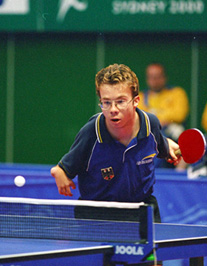 Ο αποκρούων πρέπει να κάνει μια σωστή απάντηση

  Από κει και πέρα μπορεί να παιχτεί ο πόντος
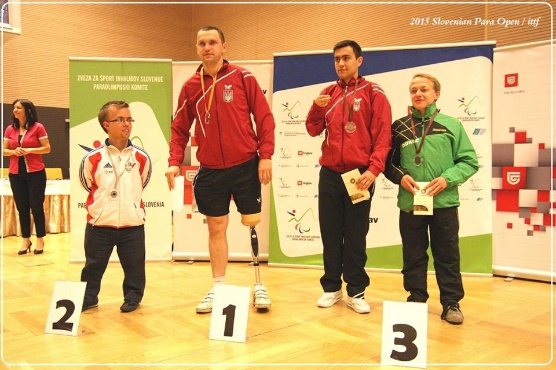 Y
X
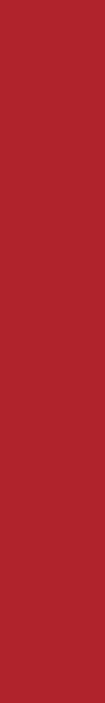 Αθλητές σε Αμαξίδιο
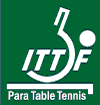 ΑΓΩΝΙΣΜΑ ΔΙΠΛΟΥ
Στο ΔΙΠΛΟ δεν είναι υποχρεωτικό να αποκρούουν εναλλάξ
Το καροτσάκι του ενός παίκτη δεν πρέπει να περάσει τη νοητή κεντρική γραμμή του τραπεζιού. Αν αυτό γίνει ο διαιτητής πρέπει να δώσει τον πόντο στους αντιπάλους    
3ο
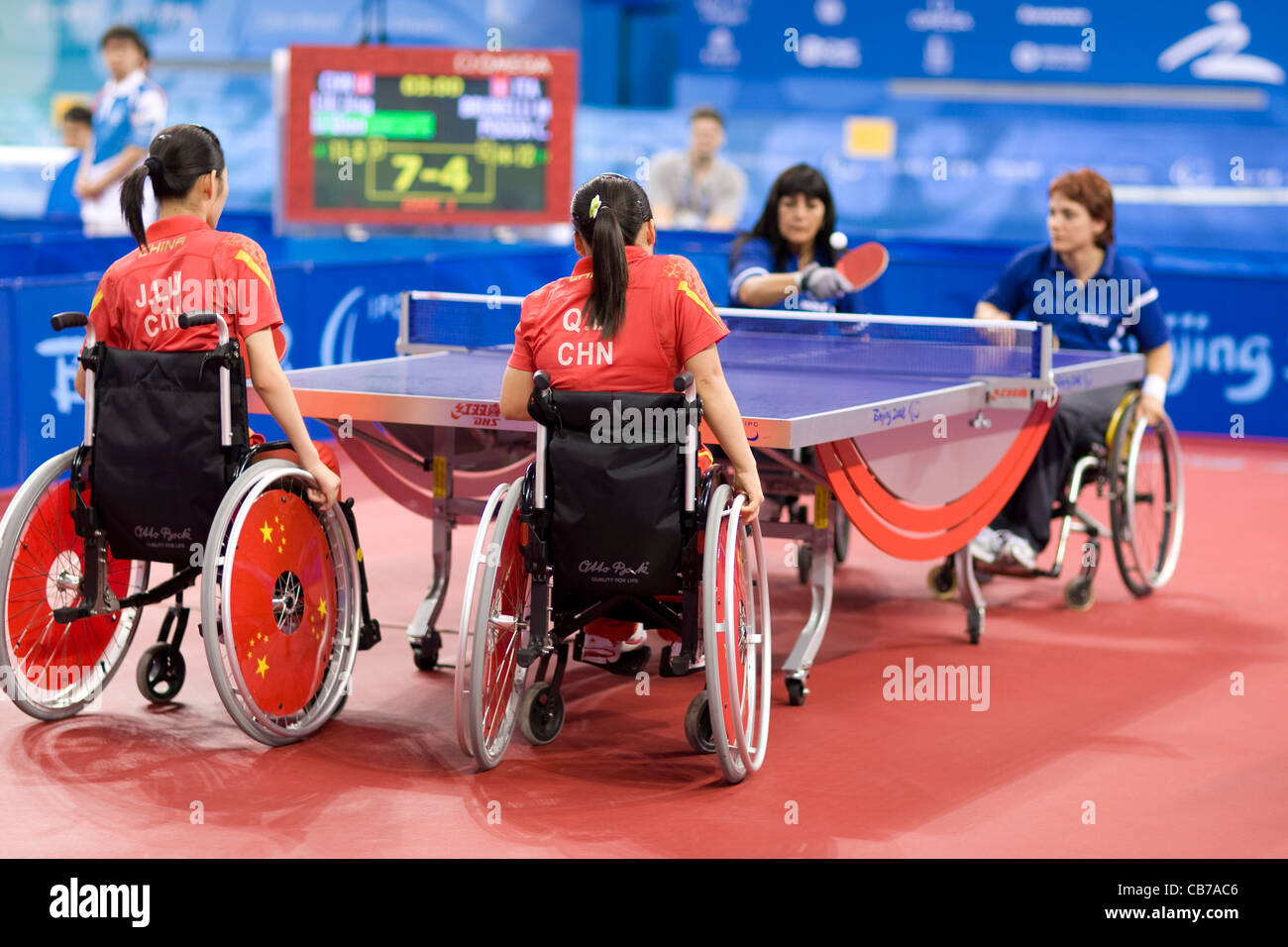 X/Y lose the point
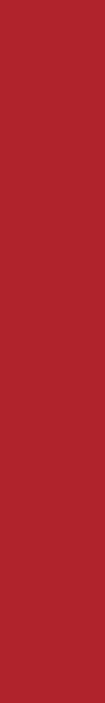 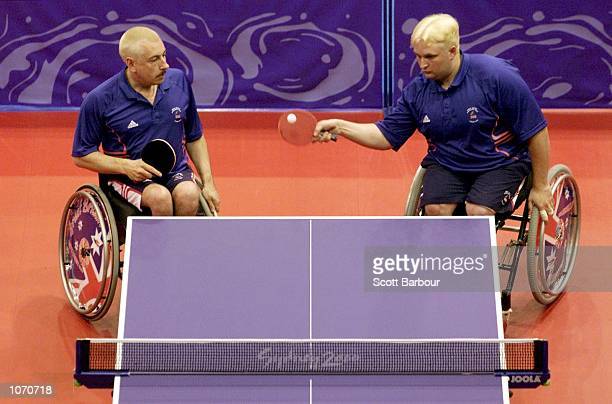 Αθλητές σε αμαξίδιο
                    ΑΓΩΝΙΣΜΑ ΔΙΠΛΟΥ
Το σερβίς στο διπλό
Γίνεται επανάληψη αν στο σερβίς η μπάλα…
Αναπηδώντας στη μεριά του αποκρούοντα γυρίζει πίσω προς τη μεριά του φιλέ
ή
  αν η μπάλα σταματήσει στη μεριά του αποκρούοντα
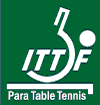 ITTF Para Table Tennis                     PARIS 2024
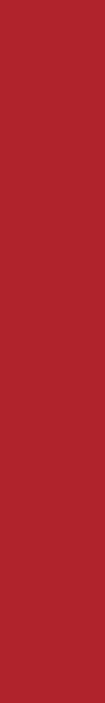 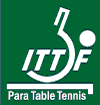 Μέχρι τους παρα Oλυμπιακούς του Τόκιο  τα   
                αγωνίσματα που διεξαγονταν ήταν:
Ομαδικό αντρών και γυναικών 
Ατομικό αντρών και γυναικών

    Στους παρα Ολυμπιακούς του Παρισιού το 2024, 
    τo διπλό αντικατέστησε το ομαδικό
                            Αγωνίσματα διπλών
  Διπλό Αντρών
  Διπλό Γυναικών
  Διπλό μεικτό
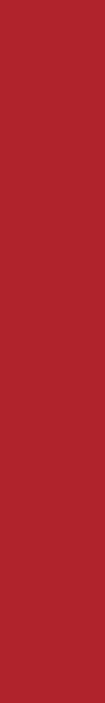 ITTF Para Table Tennis             ΣΥΣΤΗΜΑ ΤΑΞΙΝΟΜΗΣΗΣ
Οι παραολυμπιακοί στο Παρίσι 2024  φιλοξένησαν 280 αθλητές επιτραπέζιας αντισφαίρισης οι οποίοι αγωνίστηκαν σε 31 κατηγορίες

Οι αγώνες στο Παρίσι ξεκίνησαν στις 28 Αυγούστου 2024
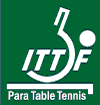 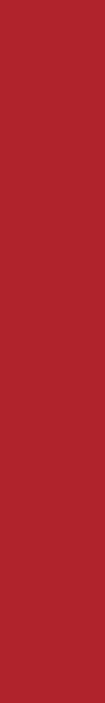 ΙΜΠΡΑΗΜ ΧΑΜΑΝΤΟΥ

Ο Αιγύπτιος παραολυμπιονίκης έχασε τα δύο χέρια του σε ατύχημα με τρένο σε ηλικία 10 ετών

 «Θέλω να πω σε όλους πως τίποτα δεν είναι αδύνατο και πως όλοι μπορούν να κάνουν αυτό που αγαπούν, κόντρα σε όλες τις αντιξοότητες
 Η αναπηρία δεν είναι στα χέρια ή στα πόδια, αλλά το να αποδέχεσαι ότι δεν μπορείς να κάνεις αυτό που σου αρέσει»      

 5o                                                                                                            4ο
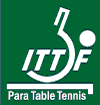 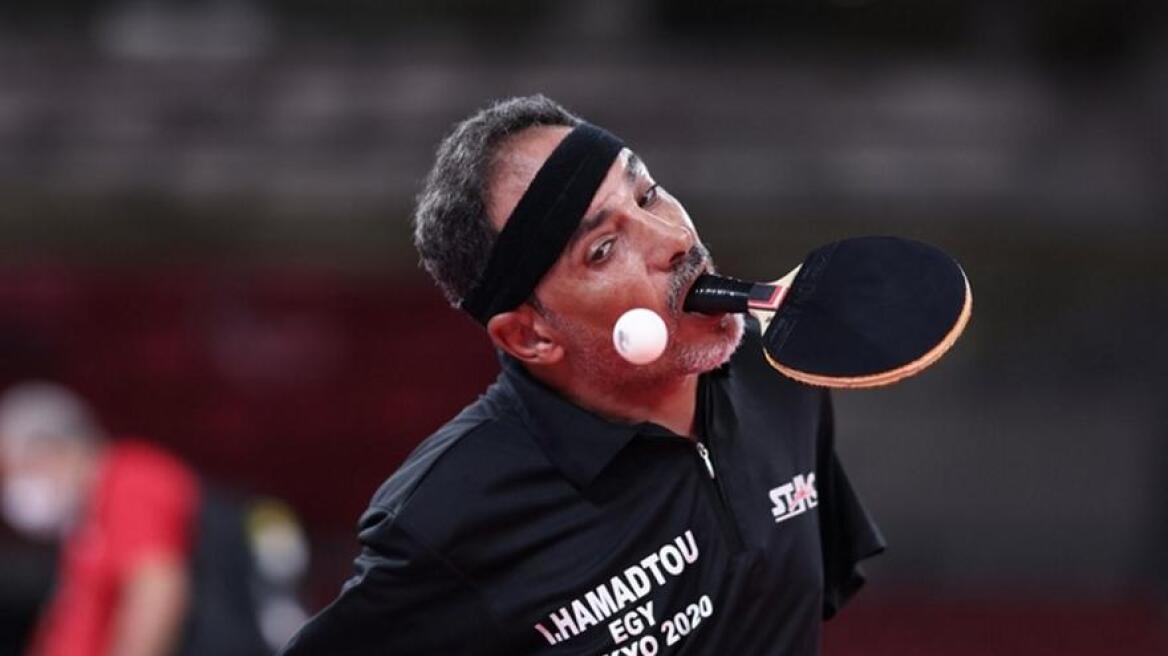 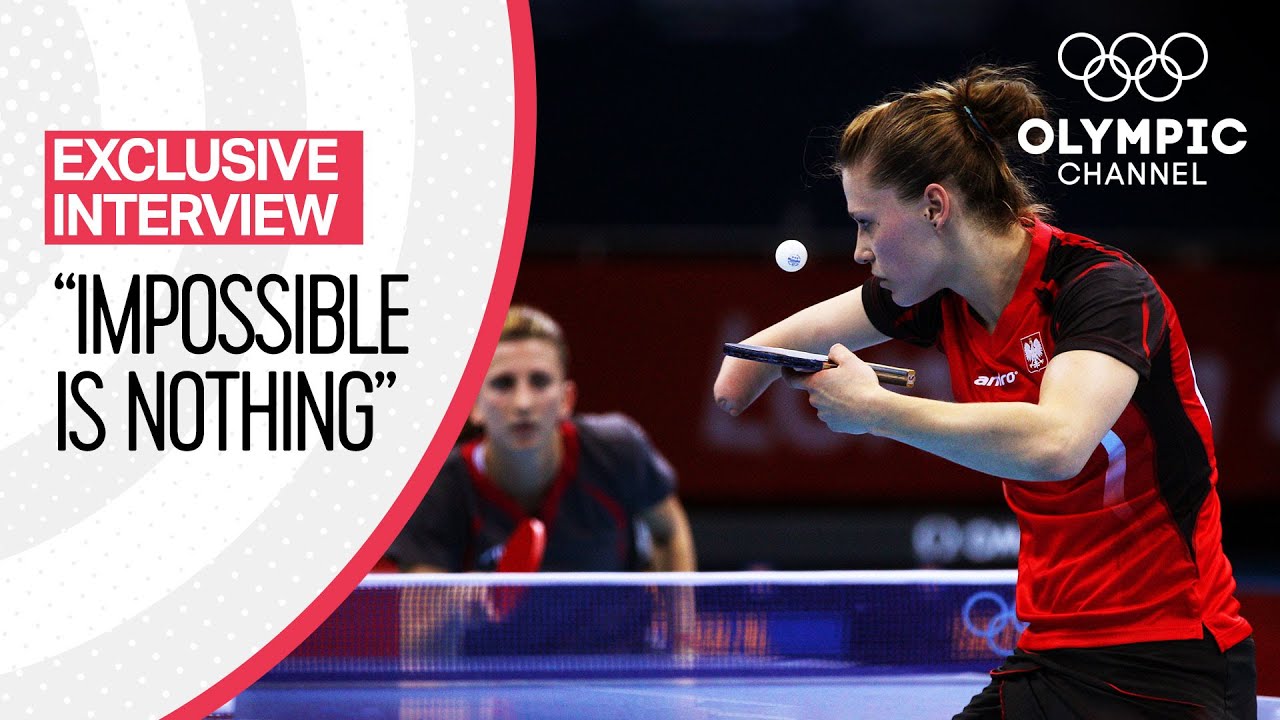 ΕΥΧΑΡΙΣΤΏ ΠΟΛΎ!
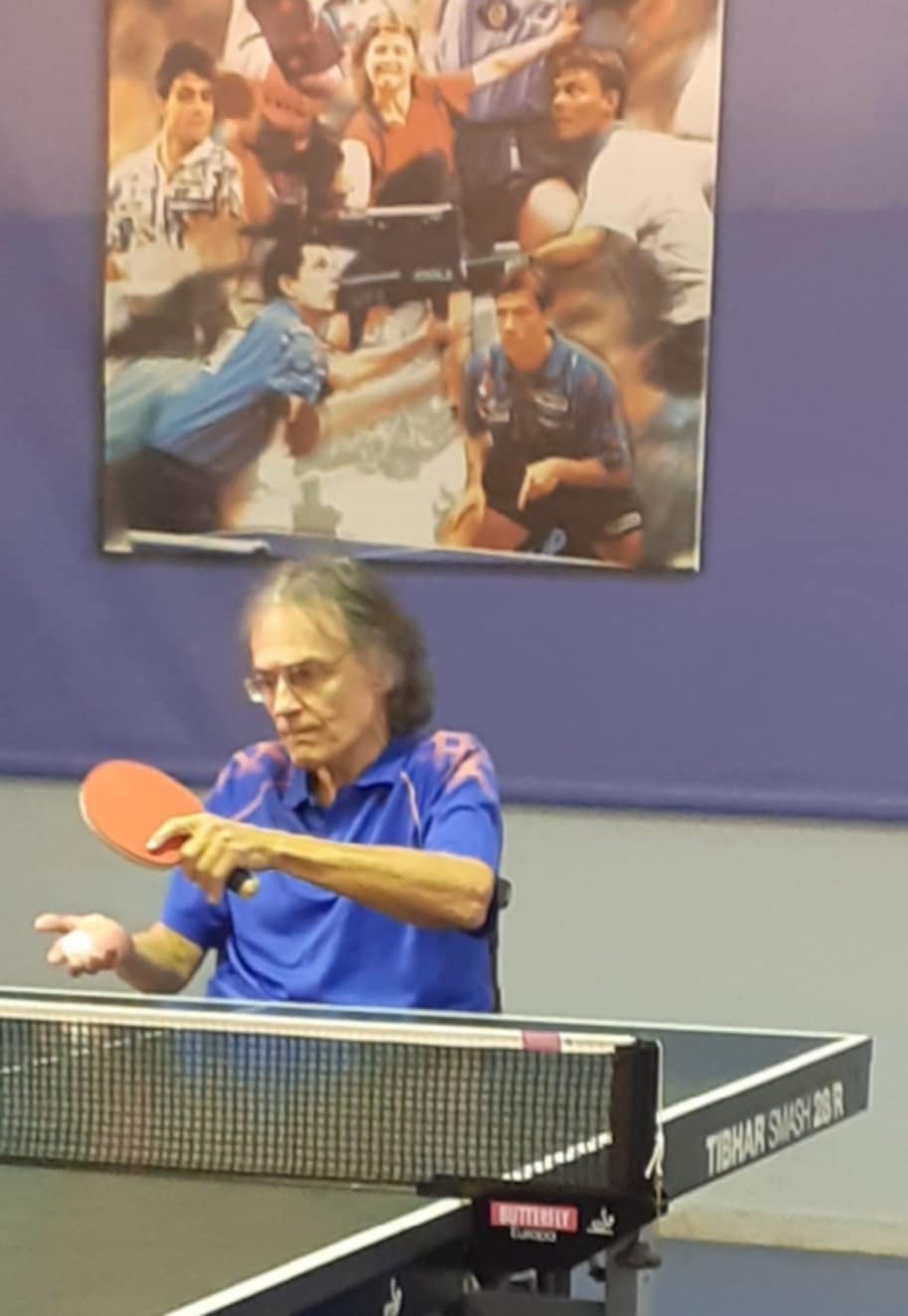 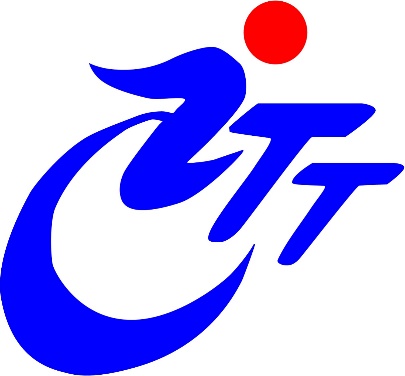 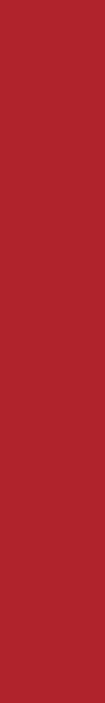 ITTF Para Table Tennis                       PARIS 2024
Οι κατηγορίες των ζευγαριών στα διπλά βγήκαν από τον μεγαλύτερο αριθμό που βγαίνει από το άθροισμα των κλάσεων των δύο παικτών

    Υπάρχουν:
   4 κατηγορίες στο διπλό αντρών 
   4 κατηγορίες στο διπλό  γυναικών 
   2 κατηγορίες στο διπλό  μεικτό
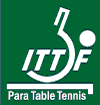 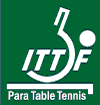 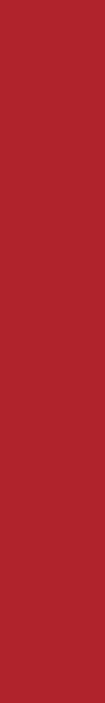 ITTF Para Table Tennis                  PARIS 2024
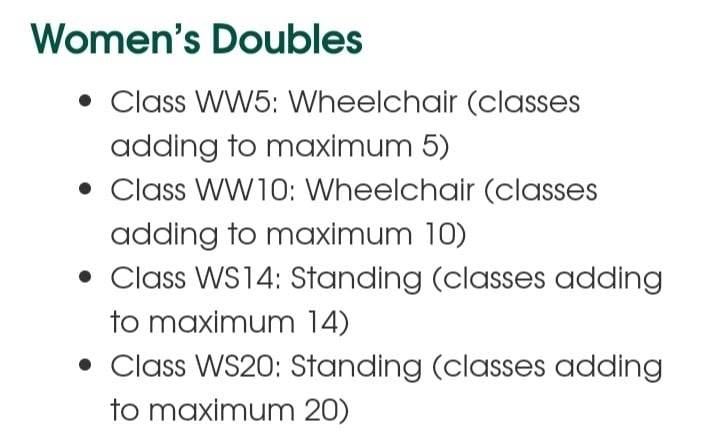 WWW.IPTTC.ORG
International Paralympic Table Tennis
             Committee IPTTC

   Οι παίκτες κερδίζουν πόντους από την συμμετοχή 
      στους διεθνής αγώνες και το Ranking list
      ενημερώνεται κάθε 4 χρόνια

   Χρησιμοποιείται για την πρόκριση των αθλητών στα 
       παγκόσμια   και παρα ολυμπιακά τουρνουά 

   Κάθε χρόνο περίπου 30 διεθνή τουρνουά 
      οργανώνονται από την Διεθνή παρα ολυμπιακή 
      επιτροπή
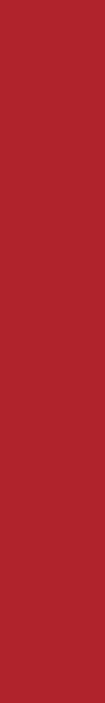 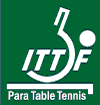 ΕΥΧΑΡΙΣΤΏ ΠΟΛΎ!
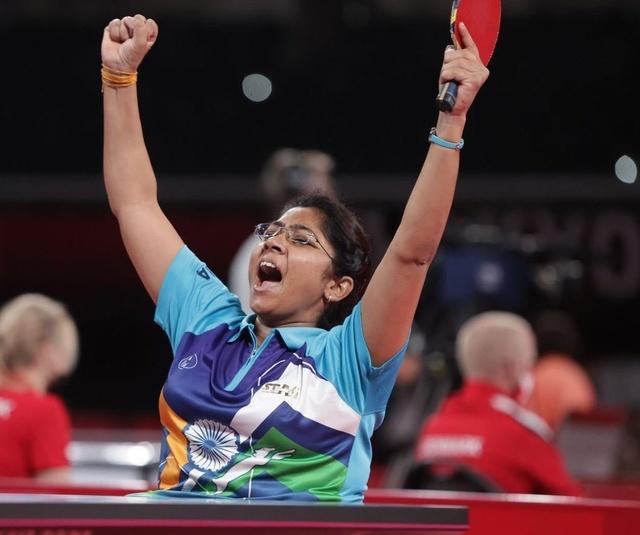